GESTURAL DEVELOPMENT
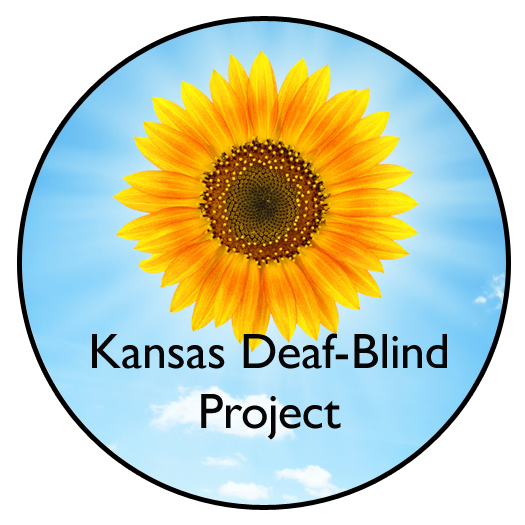 Susan M. Bashinski
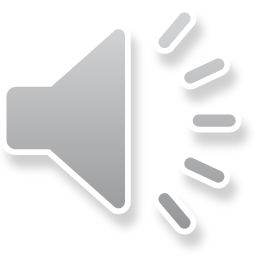 WHAT ARE NATURAL GESTURES?
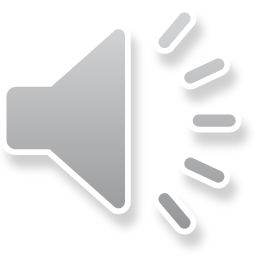 [Speaker Notes: So what are natural gestures?
This very cute picture shows a common example of a natural gesture, a point,]
WHAT ARE NATURAL GESTURES? (CONT.)
Elements of a culture’s nonverbal communication system
Nonsymbolic elements
	(e.g., pointing, showing, giving, shrugging shoulders, extended open palm)
Typically learned incidentally, through everyday interactions
Remain in communication system, even after native speakers learn to communicate with symbolic means
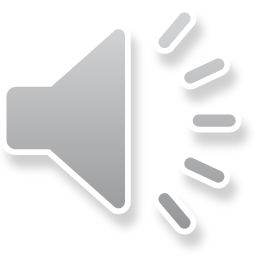 WHY TEACH NATURAL GESTURES?Theoretical Reasons
Theoretical reasons:
Developmentally occur prior to symbolic communication

Thought to pave the way for symbolic communication

Provide opportunities for linguistic input
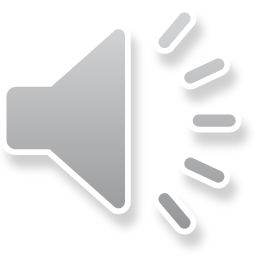 [Speaker Notes: Gestures occur developmentally before symbolic communication and often it’s easier to learn developmentally earlier behaviors, like crawling before you walk or run etc., 
Thought to pave the way for symbolic communication. In fact there is a chapter by Butterworth in a book all about pointing titled “pointing is the royal road to language.’  I like this because it’s not the only way to language but many folks who are engaged in theoretical discussions of early communication and language development contend that gestures convey the early thoughts that are later mapped by language
Gestures also provide opportunities for linguistic input, so when a child points at something we almost always label it and we know from Tomasello’s work and others that children learn words best when they are jointly engaged with the referent and person and this is clearly the case when they are gesturing, in fact if you work with kids who are entering that vocabulary burst period, they seem to be actively recruiting that input in activities like joint book reading by pointing to the pictures and waiting for you to name them.]
WHY TEACH NATURAL GESTURES?Practical Reasons
Practical reasons:
Readily understood by numerous partners

No extra equipment is needed 

Can be used across many different contexts

Evidence -base: easier to teach than some forms of symbolic communication
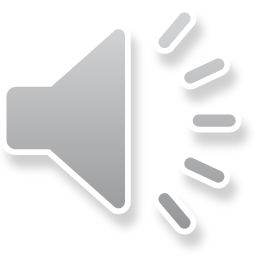 [Speaker Notes: Gestures occur developmentally before symbolic communication and often it’s easier to learn developmentally earlier behaviors, like crawling before you walk or run etc., 
Thought to pave the way for symbolic communication. In fact there is a chapter by Butterworth in a book all about pointing titled “pointing is the royal road to language.’  I like this because it’s not the only way to language but many folks who are engaged in theoretical discussions of early communication and language development contend that gestures convey the early thoughts that are later mapped by language
Gestures also provide opportunities for linguistic input, so when a child points at something we almost always label it and we know from Tomasello’s work and others that children learn words best when they are jointly engaged with the referent and person and this is clearly the case when they are gesturing, in fact if you work with kids who are entering that vocabulary burst period, they seem to be actively recruiting that input in activities like joint book reading by pointing to the pictures and waiting for you to name them.]
NATURAL GESTURES
Very much influenced by:

Learner’s age

Culture

(Communication) Context
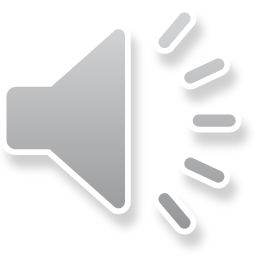 CATEGORIES OF GESTURES
I.  Contact – within 6” of target

	II.  Distal – at a distance of 6” or greater

*The shift from use of only “contact” gestures to “distal” gestures represents a very significant achievement in communicative development.

(see Bruce, Mann, Jones, & Gavin (2007)-analysis of gestures expressed by children who experience deaf-blindness)
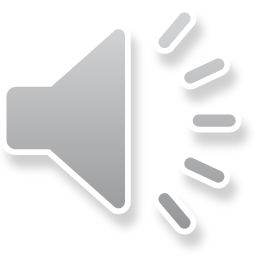 BRADY & BASHINSKI (2008) GESTURAL STUDY
Primary Research Question:
	Does Adapted Prelinguistic Milieu Teaching (PMT) facilitate improved communication outcomes for children who have deaf-blindness?
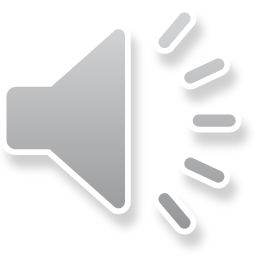 ADAPTATIONS TO BASIC PMT STRATEGIES FOR LEARNERS WITH DB
Utilize predictable routines 
Incorporate augmented input strategies, including touch cues and object cues
Utilize hand-under-hand strategies
Emphasize tactile and vestibular stimuli throughout interactions
Encourage dual focus / joint attention
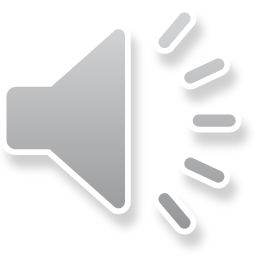 ADAPTATIONS TO BASIC PMT STRATEGIES FOR LEARNERS WITH DB (CONT.)
Involve indication of directionality (of a communication act) through alternative orienting responses or whole body orientation--not just eye gaze
Incorporate environmental adaptations to facilitate the use of a child’s residual vision and hearing
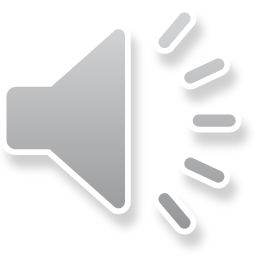 KEY FINDINGS
ALL children (in BOTH the main study group and the replication group) demonstrated both an increased number and greater diversity in communication forms
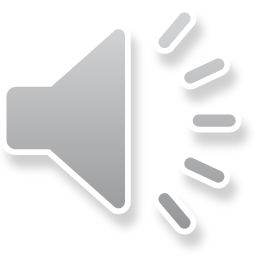 [Speaker Notes: REPLICATION STUDY ADDED HERE]
KEY FINDINGS 1 (Participant nearest mean growth)
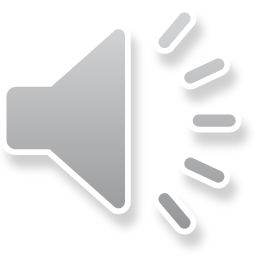 KEY FINDINGS 1 (continued…)
ALL children (in BOTH the main study group and the replication group) demonstrated increased diversity in communication functions
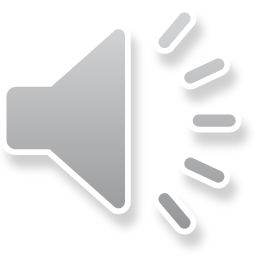 [Speaker Notes: REPLICATION STUDY ADDED HERE]
KEY FINDINGS 2 (Participant nearest mean growth)
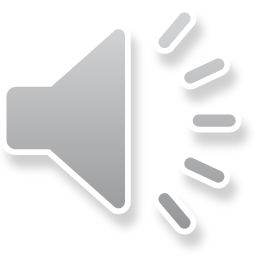 GESTURE DICTIONARY
Individual dictionaries were created for each learner

Dictionaries were distributed in both paper and video forms
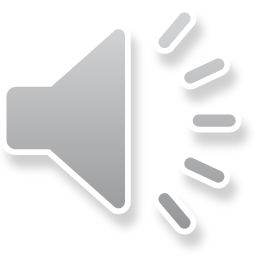 SAMPLE: LEARNER DICTIONARY
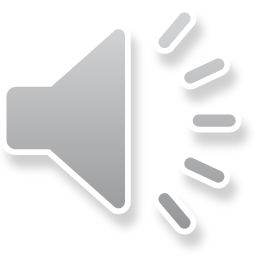 EXPRESSIVE GESTURESEXTEND HAND, PALM UP(REQUEST)
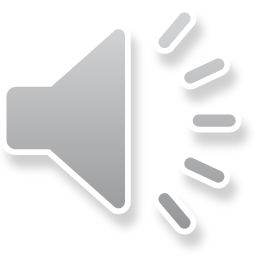 EXTENDED OPEN PALM REQUEST 1
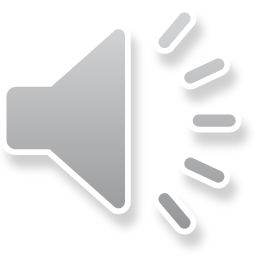 EXTENDED OPEN PALM REQUEST 2
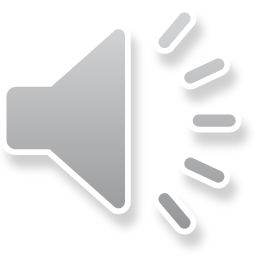 EXPRESSIVE GESTURESTAP PARTNER’S HAND(REQUEST)
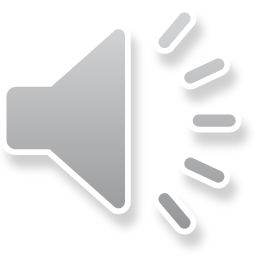 TAP PARTNER’S HAND(S) 1
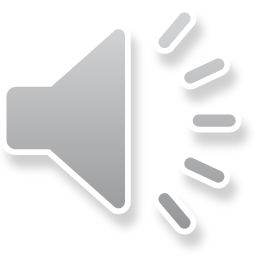 TAP PARTNER’S HAND(S) 2
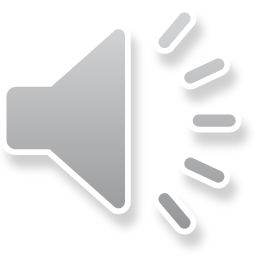 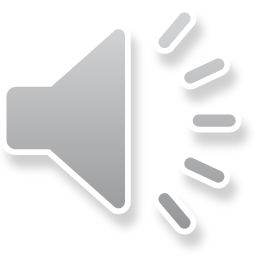 EXPRESSIVE GESTURESTAKE PARTNER’S HAND(REQUEST)
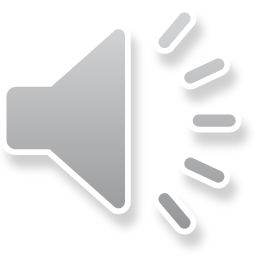 TAKE PARTNER’S HAND(S) 2
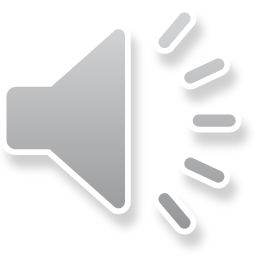 EXPRESSIVE GESTURESGIVE FOR HELP(REQUEST HELP)
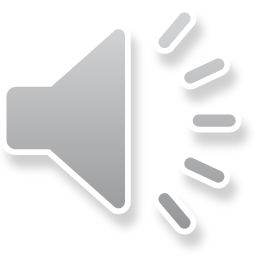 GIVE FOR HELP
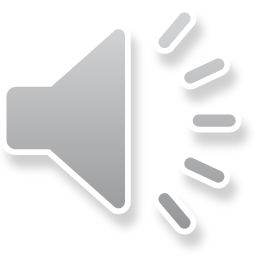 EXPRESSIVE GESTURESPOINT(COMMENTorINDICATE CHOICE)
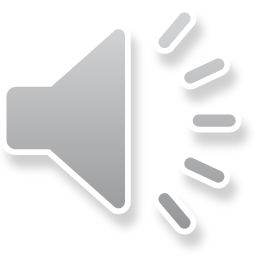 POINT,  TO COMMENT
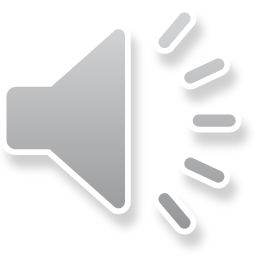 POINT,  TO INDICATE CHOICE
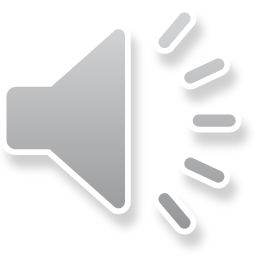 EXPRESSIVE GESTURESVOCALIZATION & EYE CONTACT(REQUEST CONTINUATION)
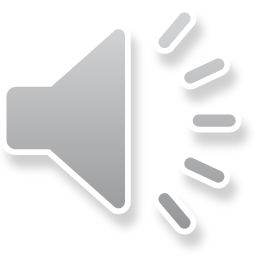 VOCALIZATION & EYE CONTACT
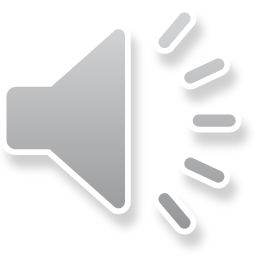 EXPRESSIVE GESTURESEYE GAZE / CLOSE EYES(TERMINATE)
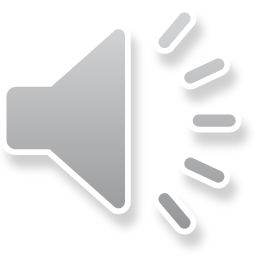 CLOSE EYES TO INDICATE “FINISHED” 1
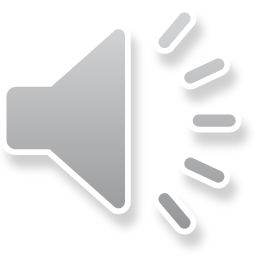 CLOSE EYES TO INDICATE “FINISHED” 2
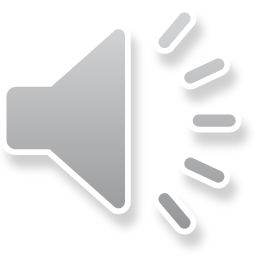 EXPRESSIVE GESTURESGREET
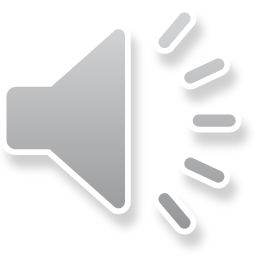 “HIGH FIVE” SOCIAL GREETING
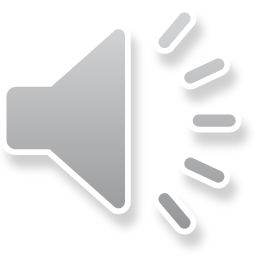 EXPRESSIVE GESTURES
REQUEST ACTION / TURN
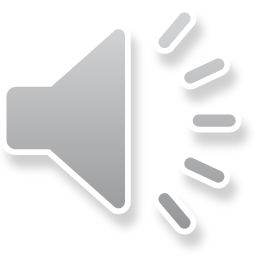 REQUEST ACTION / TURN
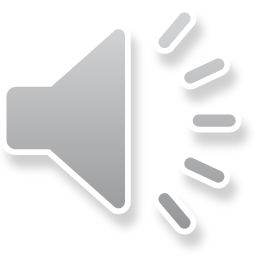 EXPRESSIVE GESTURESREQUEST OBJECT
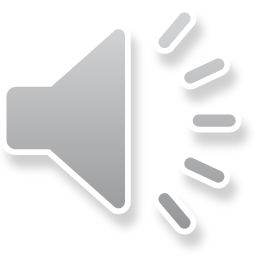 REQUEST OBJECT
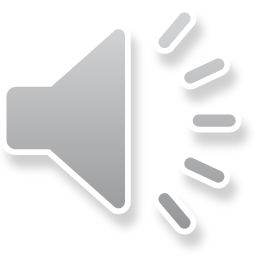 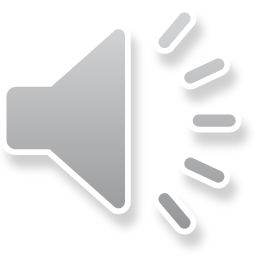 EXPRESSIVE GESTURESCOMMENT(REQUEST ATTENTION)
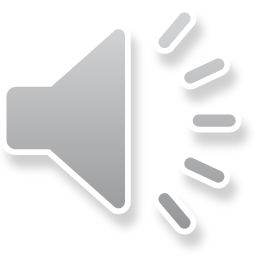 COMMENT – REQUEST ATTENTION
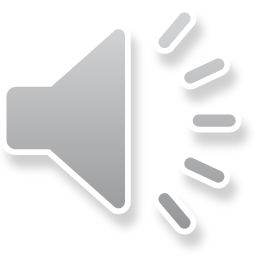 EXPRESSIVE GESTURESMAKE CHOICE
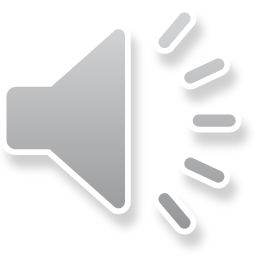 MAKE CHOICE 1
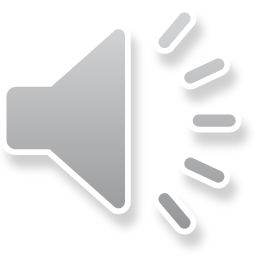 MAKE CHOICE 2
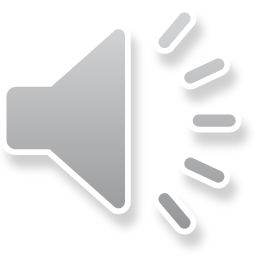 MAKE CHOICE 3
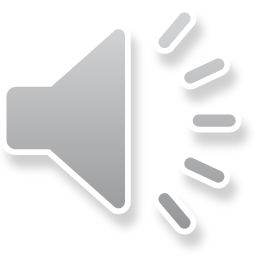 EXPRESSIVE GESTURESMAKE CHOICE REVIEW
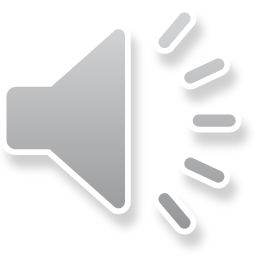 Looks at ball
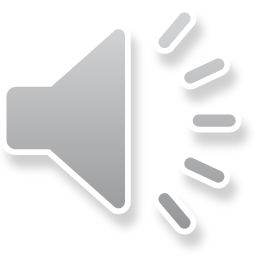 Looks at frog
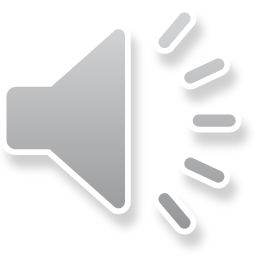 Looks at Susan
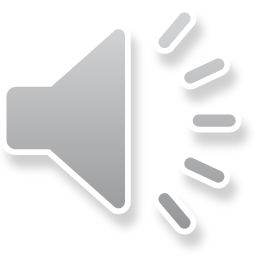 EXPRESSIVE GESTURESREJECT / TERMINATE
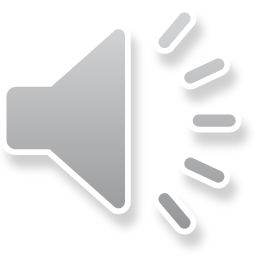 REJECT –PUSH AWAY
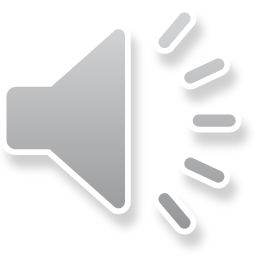 TERMINATE
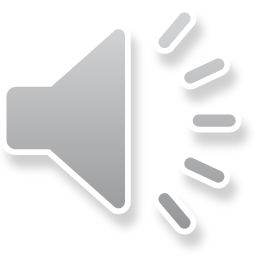 SUMMARY / DISCUSSION
ADAPTED PMT was demonstrated to be:

Effective in helping children, who have DB, learn the power of communication prior to mastering symbolic forms

Effective in increasing diversity of individual learners’ nonsymbolic communication forms and functions--particularly for those learners who demonstrated relatively good motor skills

Effective in increasing prelinguistic (i.e., non- symbolic) communication rate
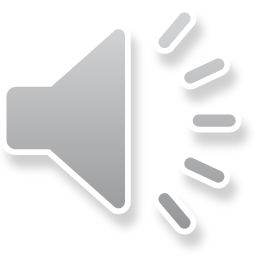 COMMUNICATION RATE
Increases in communication rate, for participants (n = 9) who do not also experience significant motor challenges, ranged from:
	0.55 more CA / min. to 1.72 more CA / min.
	(25 to 77 more comm. acts in a 45 min session)

Average Increase in communication rate, for these participants, was 1.31 more CA / minute
	(59 more comm. acts in a 45 min session)
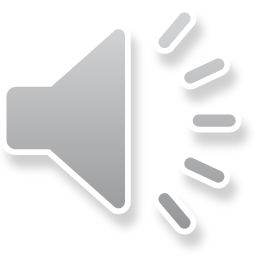 PREVIEW:  ADAPTED-PMT SESSION
Go to NCDB site: www.nationaldb.org
Click on link, “Research to Practice”
Scroll down to “Practice Perspectives” 
Click on “Teaching Prelinguistic Communication”
Read a narrative re: the application of A-PMT with one learner (Lance), p. 3
To view video clips of session excerpts with Lance, visit: https://nationaldb.org/pages/show/teaching-prelinguistic-communication?cms=true
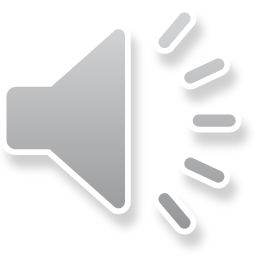 REFERENCES
Brady, N. C., & Bashinski, S. M. (2008). Increasing communication in children with concurrent vision and hearing loss. Research & Practice for Persons with Severe Disabilities, 33, 1-12. 

Bruce, S., Mann, A., Jones., C., & Gavin, M. (2007). The topography, rate, and function of gestures expressed by children who are deaf-blind. Journal of Visual Impairment & Blindness, 101, 637-652.
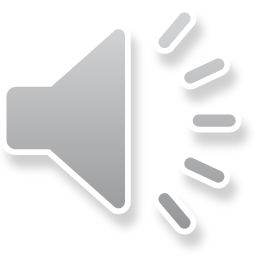 Credits
Developed by the Distance Mentorship Project at the University of Kansas

Content by:
Susan M. Bashinski
Megan Cote
Rebecca Obold-Geary

2011-2013